Fourteen Ideas for making Assessment and Formative Feedback more Effective and Manageable
University of Huddersfield Thursday December 1st  2016
Phil Race
(from Newcastle-upon-Tyne)
BSc  PhD  PGCE  FCIPD  PFHEA   NTF 
Follow Phil on Twitter: @RacePhil 
Visiting Professor:  University of Plymouth and University of Suffolk
Emeritus Professor, Leeds Beckett University and University of South Wales
Fourteen ideas for making assessment and feedback more manageable
Design much shorter assessments.
Increase formative assessment and reduce summative assessment.
Don’t just use essays.
Make more use of oral feedback rather than written.
Speed up feedback so students still care about it.
Get students giving feedback to each other.
Let students right into assessment criteria.
Show students a range of evidence of achievement.
Get students themselves formulating evidence of achievement.
Get students themselves designing and applying assessment criteria.
Give feedback to students in groups.
Use statement banks to speed up useful feedback.
Get students self-assessing, and give them feedback on their self-assessment.
Avoid ‘final language’ in feedback.
a	Design much shorter assessments
We tend to keep using long assessment, because that’s what we’ve always done.
As a result, we spend ages marking, and too little time assessing.
Students learn to ‘waffle’ with long assessments.
A short assessment can be harder, and more intense.
And achieve better discrimination between best and worst.
And much, much faster to assess.
Word-constrained assessments can be used.
b	Increase formative assessment and reduce summative assessment
We know that students learn little or nothing from feedback on summative assessments.
Students often don’t learn from feedback on supposedly-formative assessments, as they’ve already moved on to the next task.
Formative assessment can be a great learning experience.
Students’ final results can benefit enormously from formative feedback.
c	Don’t just use essays
Essays take ages to write, and ages to mark.
Research shows we’re not at all good at assessing essays.
Marking can degenerate into copy-editing rather than assessing.
Students are well aware whenever assessment is at all unfair.
The mark or grade becomes much more important to students than the feedback.
d	Make more use of oral feedback rather than written
Face-to-face feedback can make good use of tone of voice, encouraging facial gestures, speed of speech, repetition where needed, body language, and so on.
Students in large groups can learn from oral feedback on other students’ triumphs and disasters (with due anonymity).
Even one-to-one, oral feedback can be much more powerful than written.
Oral feedback can be retained if ‘packaged up’ in podcasts or audio files.
e	Speed up feedback so students still care about it
We’ve become preoccupied with the turn-around time for a batch of work for large groups of students.
A lot of feedback can be given at the moment the work is submitted, before marking has even begun.
Immediate feedback means that students still remember what they did – and what they had problems with.
Ideally, give feedback within 24 hours of students doing the work?
f	Get students giving feedback to each other
Students learn a great deal from the process of explaining things to someone else.
It’s often easier to learn from someone who has just mastered a concept than from someone who can’t remember the difficulties learning it.
Students can benefit from much more feedback than we could give them.
g	Let students right into assessment criteria
Talk assessment every  time you see whole groups of students.
Try to avoid talking assessment to individual students seeking to ‘get ahead’.
Make it clear how assessment criteria link to evidence of achievement of published learning outcomes.
Give students safe practice at evidencing their achievement of assessment criteria.
h	Show students a range of evidence of achievement
Don’t just show students exemplars of ‘excellent work’.
Let them see what can easily go wrong, and can lose them marks.
When students are aware of a range between ‘excellent’ and ‘poor’, they can strive to be even better than excellent.
The tendency to simply imitate excellent work is diminished.
	(See the work of Royce Sadler)
i	Get students themselves formulating evidence of achievement
When students have a feeling of ownership of their targets, they put much more into achieving the targets.
When students formulate ‘good’ evidence, we can praise their choices.
When students formulate ‘poor’ evidence, we can point them in a better direction.
We can adopt their targets, when they are better than the ones we first thought of!
j	Get students themselves designing and applying assessment criteria
Learning by assessing – making informed judgements’ – is one of the deepest forms of learning.
We can easily give students relevant things to assess in class time, and benefit from dialogue.
Students can often think of better assessment criteria than the ones we first thought of ourselves.
Applying assessment criteria helps students to internalise how to achieve them in their own work.
k 	Give feedback to students in groups.
This can be less threatening than one-to-one feedback, especially critical feedback, and can be much more manageable for us.
Let students hear feedback on work that is better than theirs (retaining anonymity).
Let students hear and see feedback on other students’ disasters (retaining anonymity).
Allow students to see ‘where they’re at’ compared to others in the cohort.
l	 Use statement banks to speed up useful feedback.
Especially with online feedback, compile a bank of useful feedback statements.
Make sure that there are sufficient ‘praise’ comments, to counterbalance critical ones.
Get students themselves to compose statements, so that they get a sharper idea of what is wanted in their work.
Make sure that the feedback that different students receive is sufficiently different and personal, rather than just ‘out of the box’.
m	Get students self-assessing, and give them feedback on their self-assessment.
Ask students what mark or grade they believe the work should be earning.
Ask students what they think they did best, and praise them when indeed they did do this well.
Ask students what they found the hardest part of the task, and praise them when they succeeded, and empathise when they didn’t.
Ask students what they might change if they had another hour to do the task.
n	Avoid ‘final language’ in feedback
‘Final language’ includes words such as ‘excellent’, ‘good’, ‘poor’, ‘adequate’, ‘satisfactory’, and so on.
It is better to say things such as:
‘I really like how you approached so-and-so’
‘It might have helped if you’d done such-and such’
‘One thing you did really well was so-and-so’
‘You probably know that such-and-such didn’t really work’
Fourteen ideas for making assessment and feedback more manageable
Design much shorter assessments.
Increase formative assessment and reduce summative assessment.
Don’t just use essays.
Make more use of oral feedback rather than written.
Speed up feedback so students still care about it.
Get students giving feedback to each other.
Let students right into assessment criteria.
Show students a range of evidence of achievement.
Get students themselves formulating evidence of achievement.
Get students themselves designing and applying assessment criteria.
Give feedback to students in groups.
Use statement banks to speed up useful feedback.
Get students self-assessing, and give them feedback on their self-assessment.
Avoid ‘final language’ in feedback.
Post-it ‘Diamond 9’ prioritisation
In your group, please write the letters ‘a’ to ‘n’ on fourteen post-its, and discuss the relative pros and cons for each in your own practice, and as a group, arrange the top 9 in a ‘diamond 9’ pattern.
At any point, insert one better choice, and  place it in order among your top 9.
Be ready to justify your top choices to the rest of us.
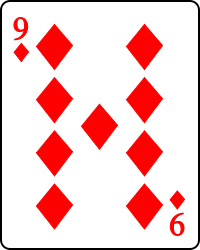 Pick the best 9 ideas: 
Diamond 9
best
next best
3
4
5
6
7
8
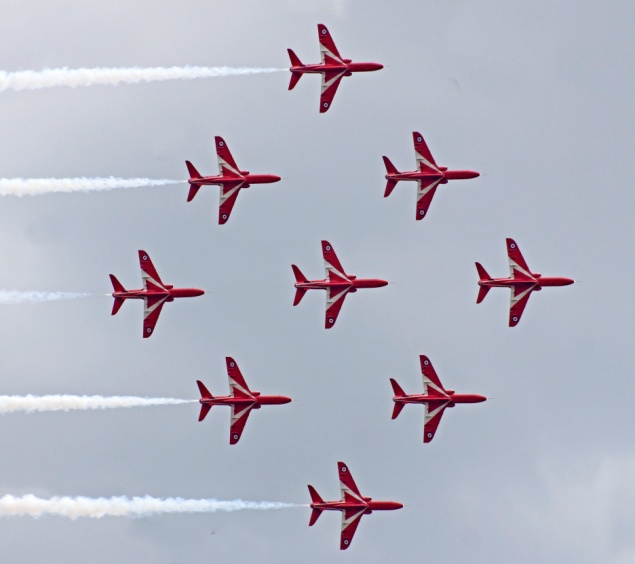 9
To be continued on 11th January